Final Exam Review
Question: #1
What is the smallest unit that  can carry on all the functions of life called?
Question #2
What is the protein disk that attaches the two chromatid arms to each other in a chromosome called?
Question #3
How many pairs of chromosomes are in the human body?
Question #4
How many sex chromosomes are in the human body?
Question #5
How many autosomes are in the human body?
Question #6
How many chromosomes are in a human egg cell?
Question #7
What is the process by which bacteria reproduce?
Question # 8
What stage of the cell cycle occupies most of the cell’s life?
Question #9
Which phase of mitosis are the chromosomes lined up at the equator of the cell?
Question # 10
What divides in the process of mitosis?
Question # 11
When crossing-over takes place, what do chromosomes exchange?
Question #12
Who is the “father” of genetics?
(last name only is fine)
Question # 13
What is the passing of traits from parents to offspring?
Question #14
What is a genetic trait that appears in every generation of offspring called?
Question #15
What is the phenotype of an organism?
Question # 16
Who are the scientists credited with establishing the structure of DNA?
Question #17
What are the base pairing rules in DNA?
Question # 18
What is the function of tRNA?
Question #19
What is a nucleotide that has 3 letters in mRNA and specifies a particular amino acid called?
Question #20
What are the molecules called that each organism has  that encodes its unique characteristics ?
Question #21
What is the primary function of DNA?
Question #22
What are the 3 components of a nucleotide?
Question #23
What group of islands did Darwin travel to and form most of his ideas for his theory?
Question #24
What is the process by which a population becomes better suited to its environment?
Question #25
What is the term used to describe organisms that acquired traits better suited to their environment enabling them to better survive and reproduce?
Question #26
What is the science of classifying living things called?
Question #27
What scientist developed the system of classifying organisms by assigning them a genus and species name?
Question #28
What is a group of organisms of different species living together in a particular place called?
Question #29
What is the specific physical location in which a given species lives called?
Question #30
How much energy is received from one trophic level to the next higher energy level?
Question #31
What are major ecosystems that occur over wide areas of land called?
Question #32
What biome receives less than 10 inches of rain a year and is extremely dry?
Question #33
What type of relationship is between flowering plants and the bees that pollinate them?
Question #34
What is an organism called that can make its own food?
Question #35
What is the most abundant type of species?
Question #36
When a new community is changed over time to a new community is called what?
Question #37
Which biome is characterized by evergreen trees that are adapted to long winters, short summers and nutrient POOR soil?
Question #38
What are the 3 reactants in photosynthesis?
Question #39
What is an example of a density independent factor?
Question #40
What process does an autotroph use chemical energy to make its own food?
Question #41
What is the study of the interaction of living organisms with each other and with their physical environment?
Question #42
List the classification order from greatest to smallest. (There are 7)
Question #43
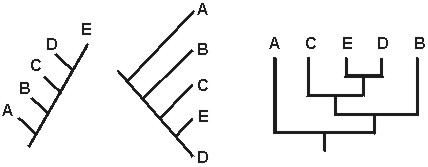 Which organism is the oldest on the phylogenetic tree?
Question #44
In which language are scientific names written?
Question #45
What is the nitrogen base NOT found in DNA but only in RNA?
Question #46
What part of a DNA molecule is made up by a sugar, a phosphate group and a nitrogen base?
Question #47
Destroying the OZONE layer will allow more UV radiation to hit earth and increase the rate of what type of cancer?
Question #48
What phase of the cell cycle is this?
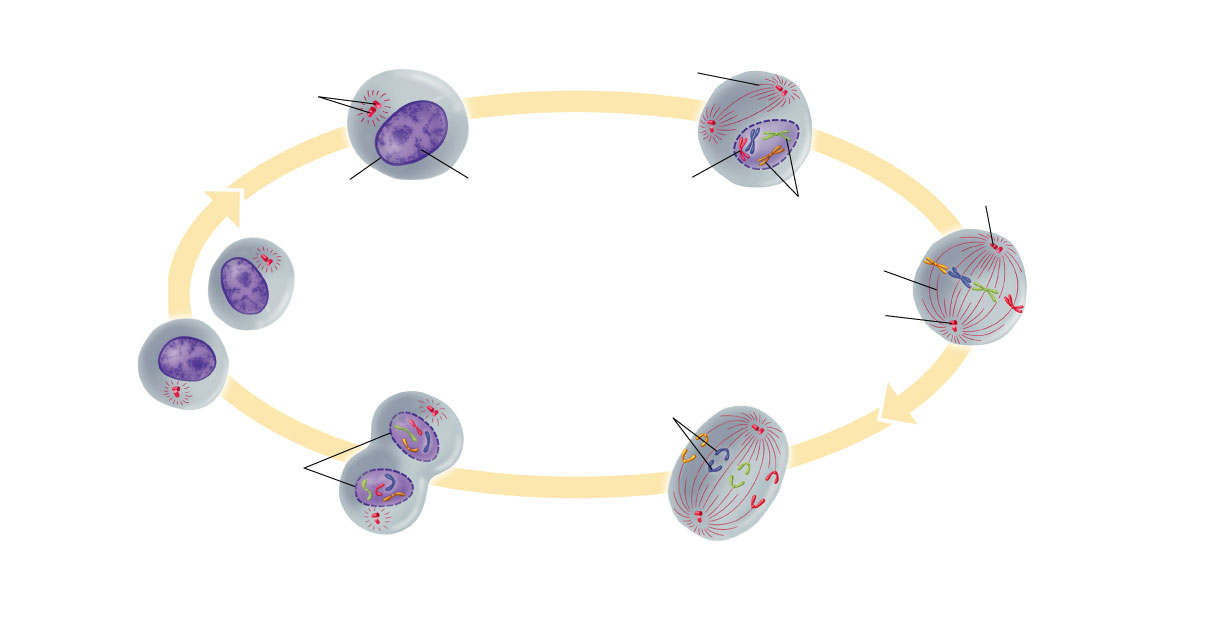 Question #49
What phase of the cell cycle is this?
Question #50

                 What is
                  the 
                  genotype
                  that 
                  would be
                 in box #4?
T=Tall
T
T
t
t
1
2
3
4
Question #51

                 What is
                  the 
                  phenotype
                  that 
                  would be
                 in box #2?
T=Tall
T
T
t
t
1
2
3
4
Question #52
What is the primary producer in a grassland ecosystem?
Question #53
What is the transformation over time shown in the diagram is known as?
Pass one more time… and STOP~